0
10
Photosynthesis
Lecture Presentation by Nicole Tunbridge and
Kathleen Fitzpatrick
Figure 10.2
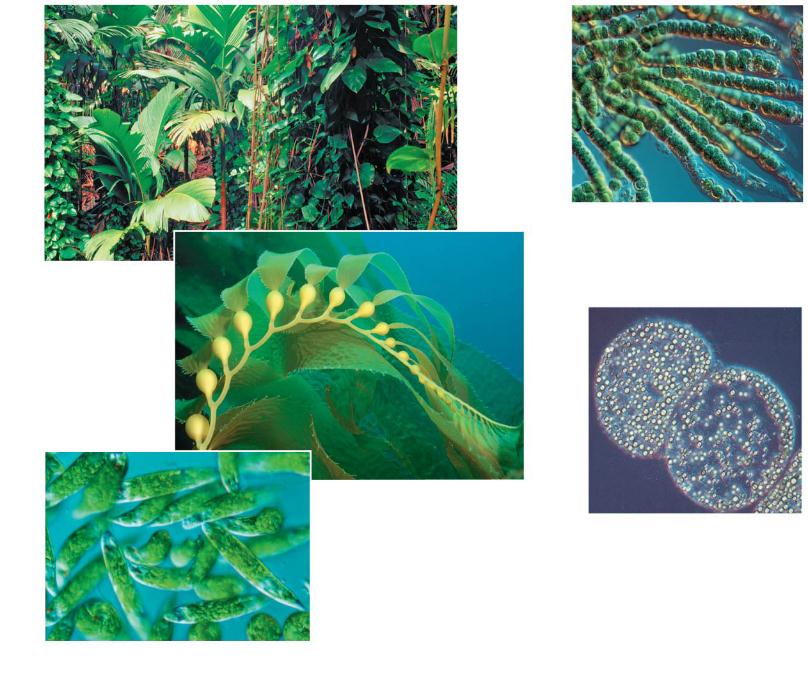 (d) Cyanobacteria
40
μm
(a) Plants
(b) Multicellular alga
1 μm
(e)	Purple sulfur
	bacteria
10 μm
(c) Unicellular eukaryotes
[Speaker Notes: Figure 10. 2 Photoautotrophs]
Figure 10.4
Leaf cross section
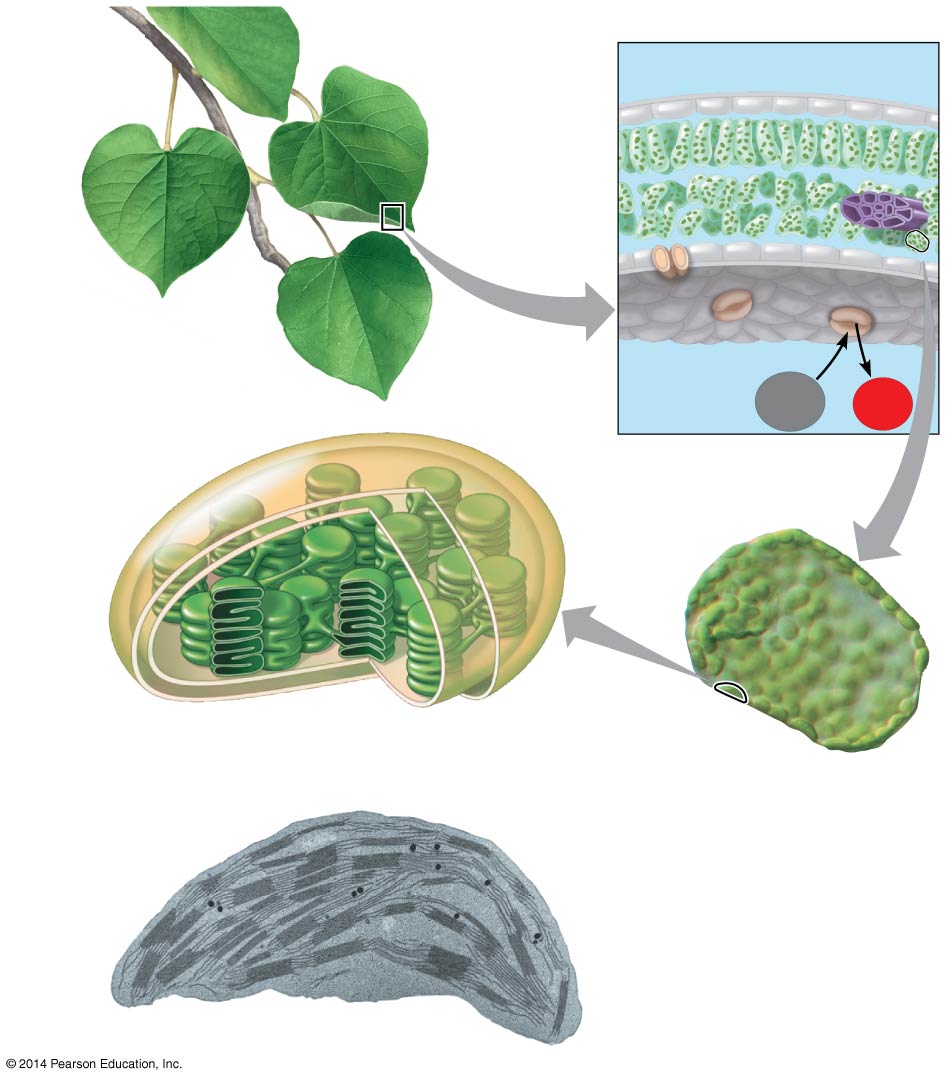 Vein
Chloroplasts
Mesophyll
Stomata
CO2
O2
Chloroplast
Mesophyll
cell
Outer
membrane
Thylakoid
Intermembrane
space
Thylakoid
space
Stroma
Granum
20 μm
Inner
membrane
1 μm
[Speaker Notes: Figure 10.4 Zooming in on the location of photosynthesis in a plant]
Figure 10.5
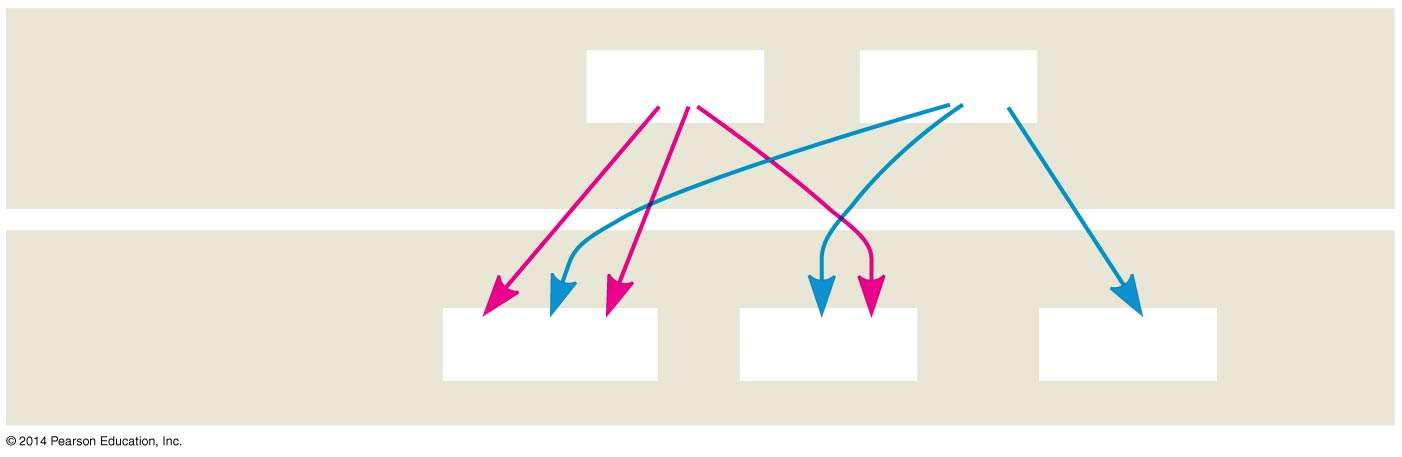 12 H2O
6 CO2
Reactants:
Products:
C6H12O6
6 O2
6 H2O
[Speaker Notes: Figure 10.5 Tracking atoms through photosynthesis]
Figure 10.UN01
becomes reduced
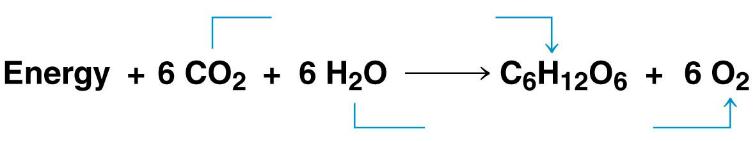 becomes oxidized
[Speaker Notes: Figure 10.UN01 In-text figure, photosynthesis equation, p. 189]
Figure 10.6-4
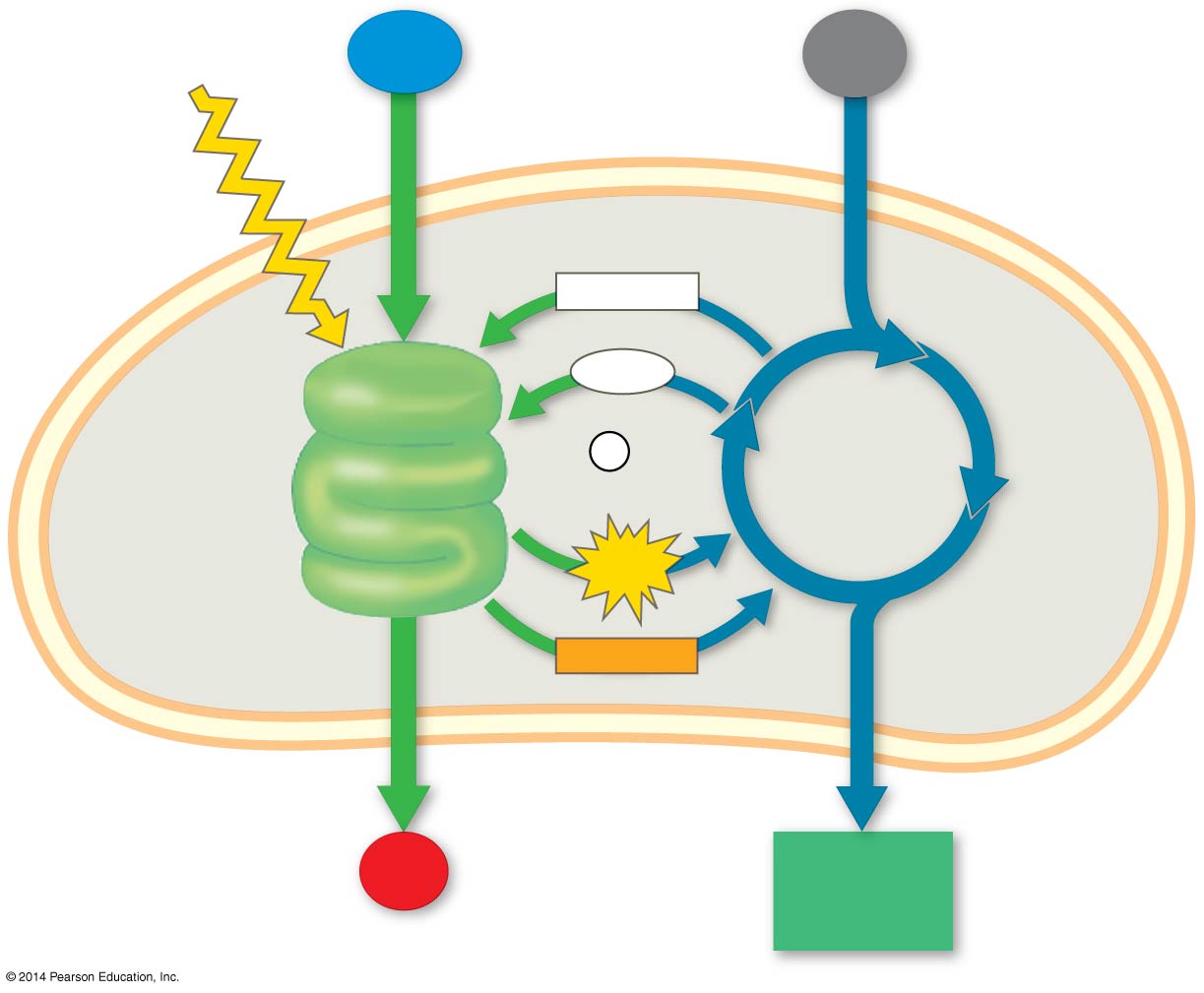 H2O
CO2
Light
NADP+
ADP
+
CALVIN
CYCLE
P i
LIGHT
REACTIONS
ATP
Stroma
Thylakoid
NADPH
Chloroplast
O2
[CH2O]
(sugar)
[Speaker Notes: Figure 10.6-4 An overview of photosynthesis: cooperation of the light reactions and the Calvin cycle (step 4)]
Figure 10.7
1 m
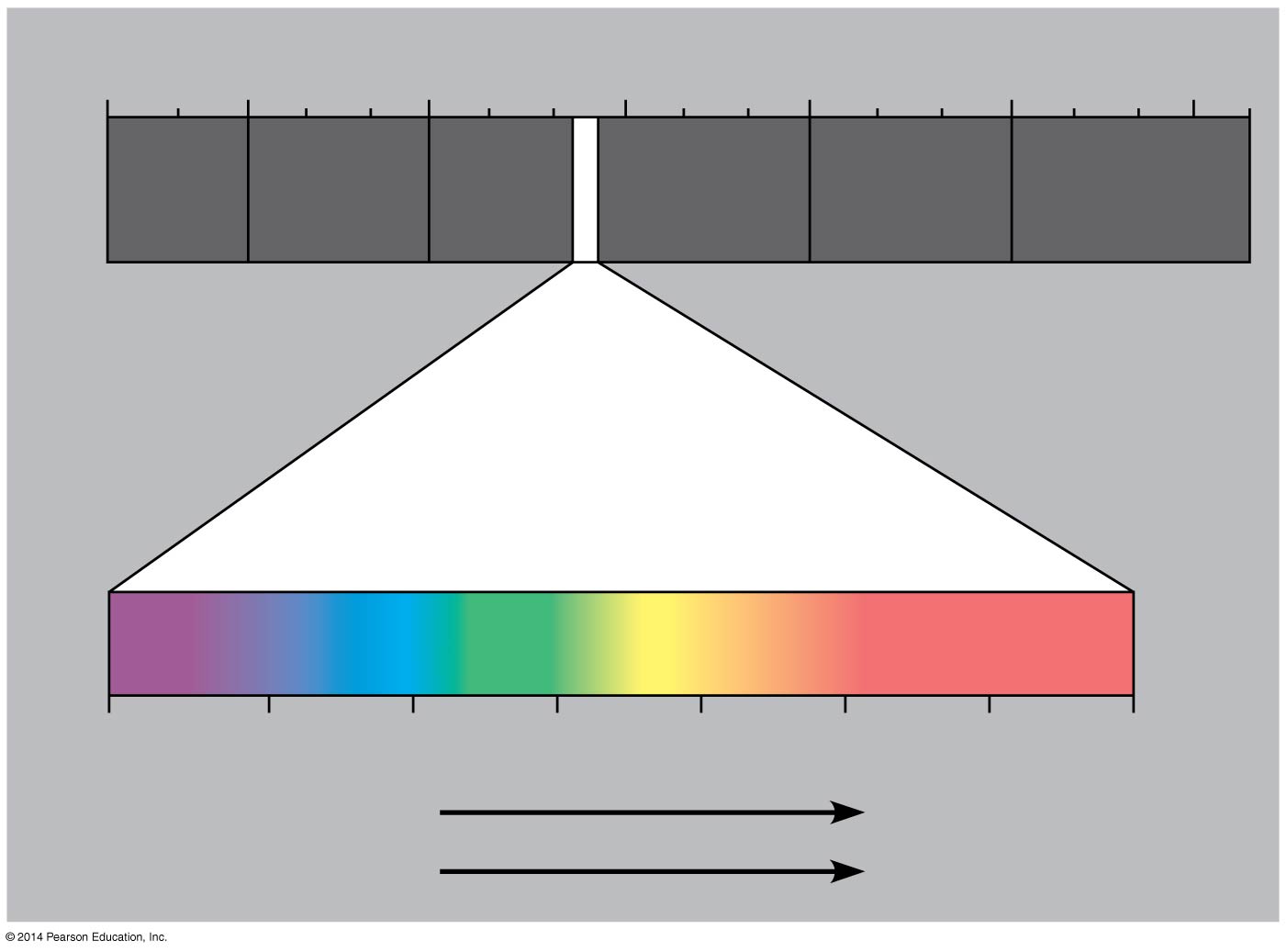 10−
nm
10−
nm
1 nm
10
nm
10
nm
(10
nm)
10
m
5
3
3
6
9
3
Micro-
waves
Radio
waves
Gamma
rays
UV
Infrared
X-rays
Visible light
380
450
500
550
600
650
700
750
nm
Shorter wavelength
Longer wavelength
Lower energy
Higher energy
[Speaker Notes: Figure 10.7 The electromagnetic spectrum]
Figure 10.8
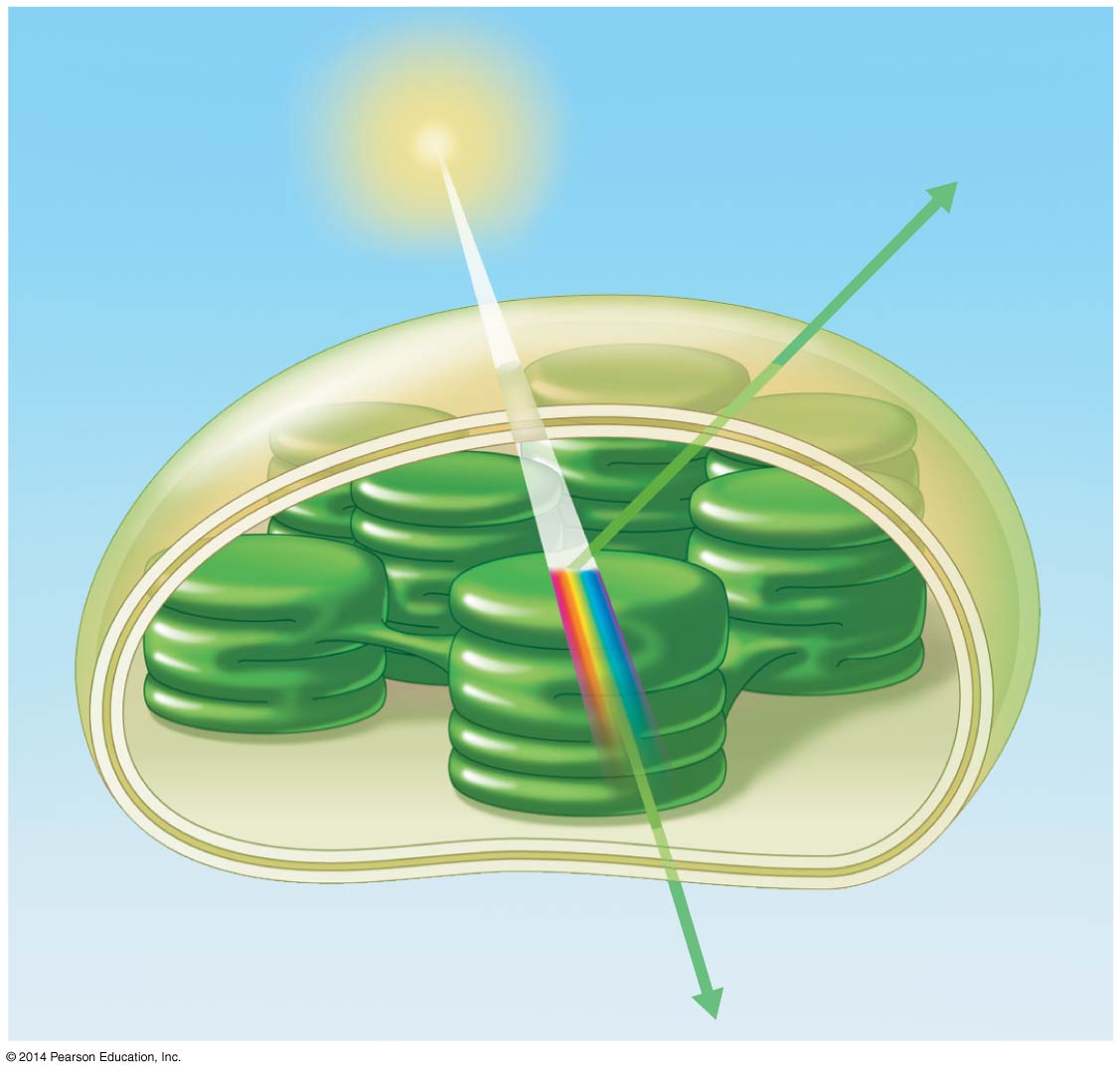 Light
Reflected
light
Chloroplast
Absorbed
light
Granum
Transmitted
light
[Speaker Notes: Figure 10.8 Why leaves are green: interaction of light with chloroplasts]
Figure 10.10
Chloro-
phyll a
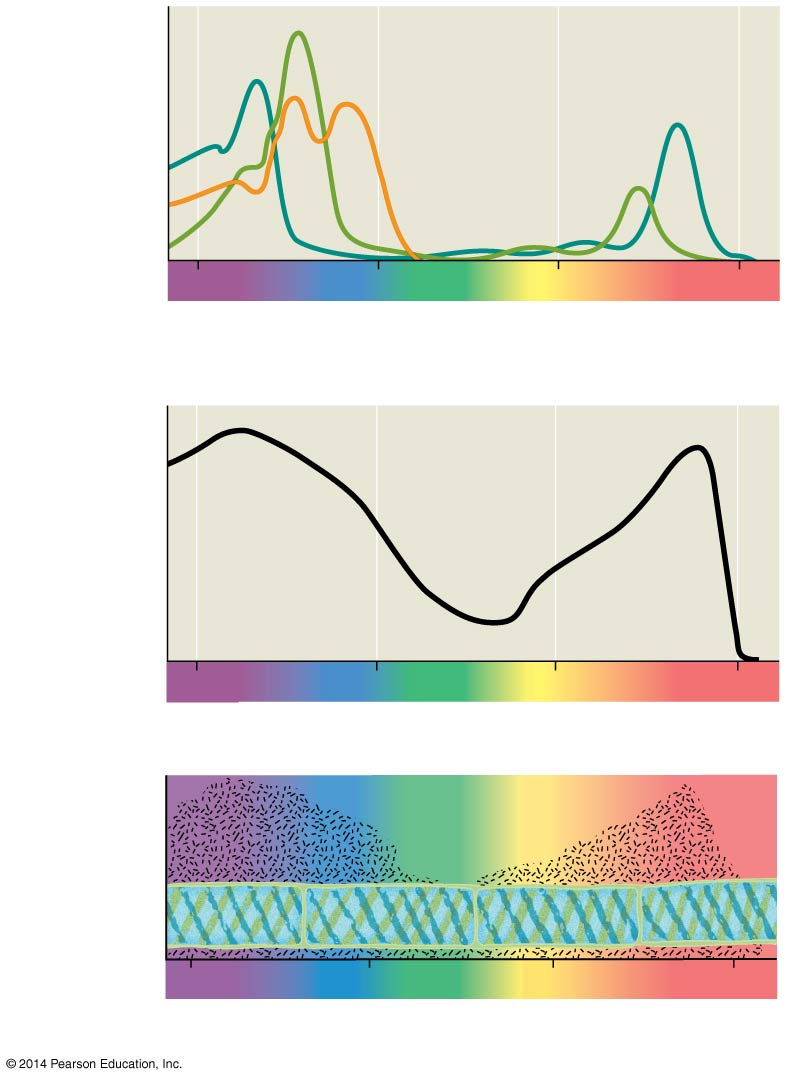 Chlorophyll b
Absorption
of light by
chloroplast
pigments
Carotenoids
400
500
600
700
Wavelength of light (nm)
(a) Absorption spectra
Rate of
photosynthesis
(measured by O2
release)
400
500
600
700
(b) Action spectrum
Aerobic bacteria
Filament of alga
400
500
600
700
(c) Engelmann’s experiment
[Speaker Notes: Figure 10.10 Inquiry: Which wavelengths of light are most effective in driving photosynthesis?]
Figure 10.11
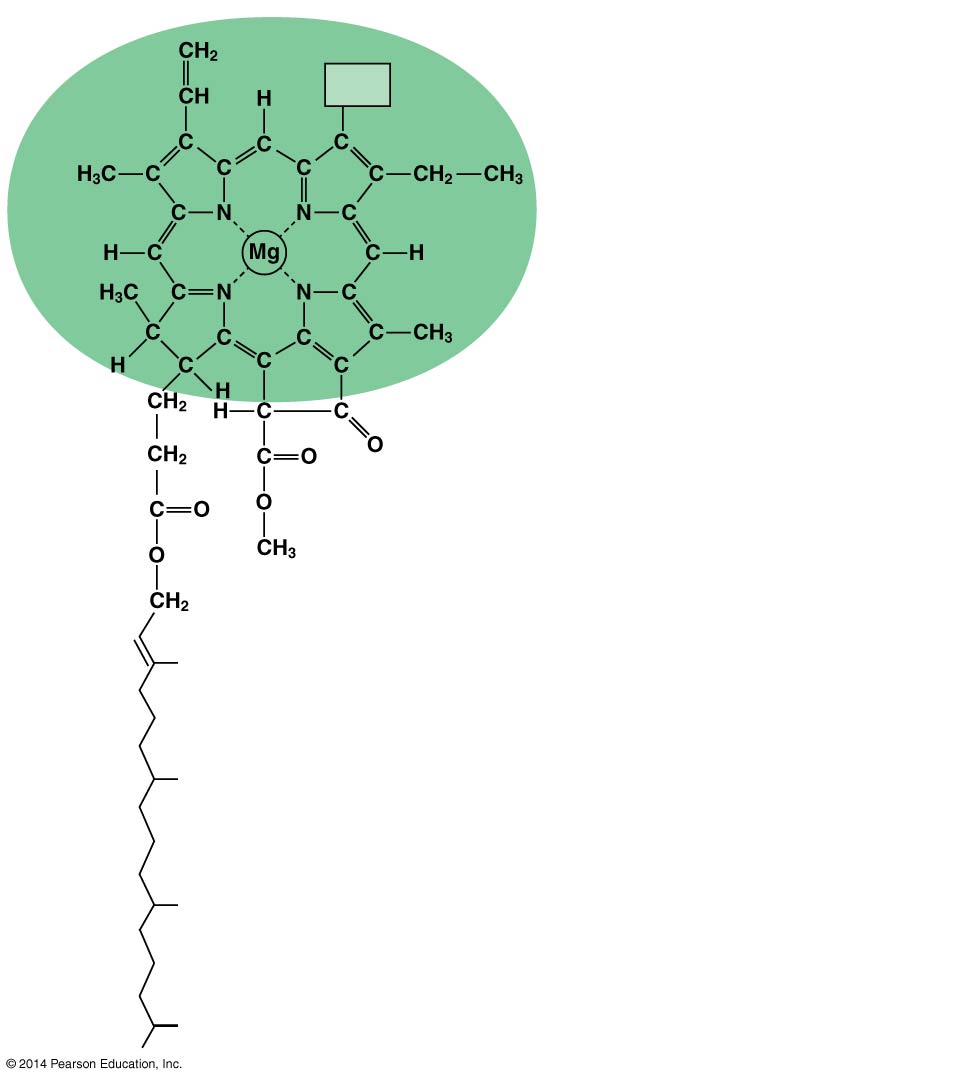 in chlorophyll a
CH
3
CH
3
in chlorophyll b
CHO
Porphyrin ring:
light-absorbing
“head” of molecule;
note magnesium
atom at center
Hydrocarbon tail:
interacts with hydrophobic
regions of proteins inside
thylakoid membranes of
chloroplasts; H atoms not
shown
[Speaker Notes: Figure 10.11 Structure of chlorophyll molecules in chloroplasts of plants]
Figure 10.13
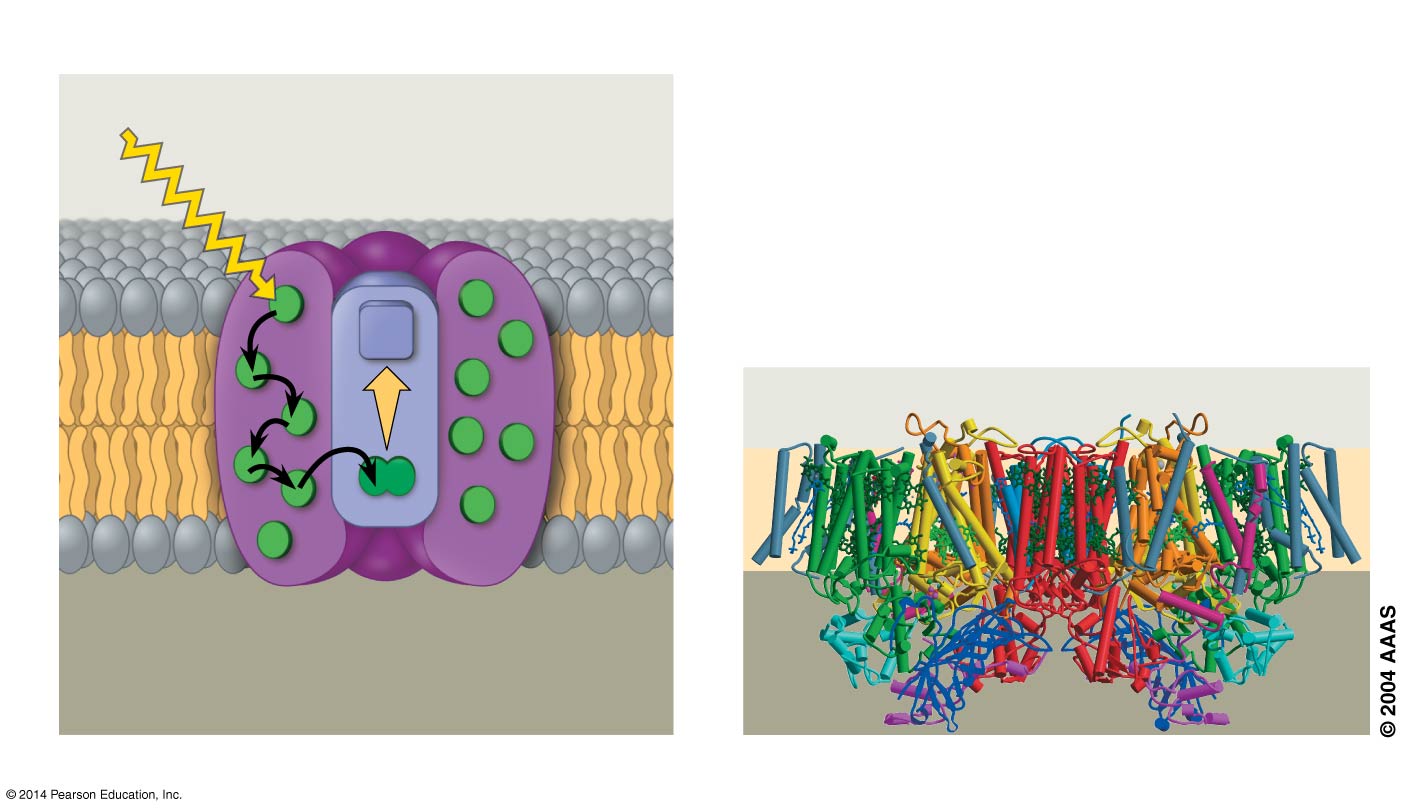 Photosystem
STROMA
Light-
harvesting
complexes
Reaction-
center
complex
Photon
Primary
electron
acceptor
Chlorophyll
STROMA
e−
Thylakoid membrane
Thylakoid membrane
Transfer
of energy
Special pair of chloro-
phyll a molecules
THYLA-
KOIDSPACE
Pigment
molecules
THYLAKOID SPACE
(INTERIOR OF THYLAKOID)
Protein
subunits
(a) How a photosystem harvests light
(b) Structure of a photosystem
[Speaker Notes: Figure 10.13 The structure and function of a photosystem]
Figure 10.UN02
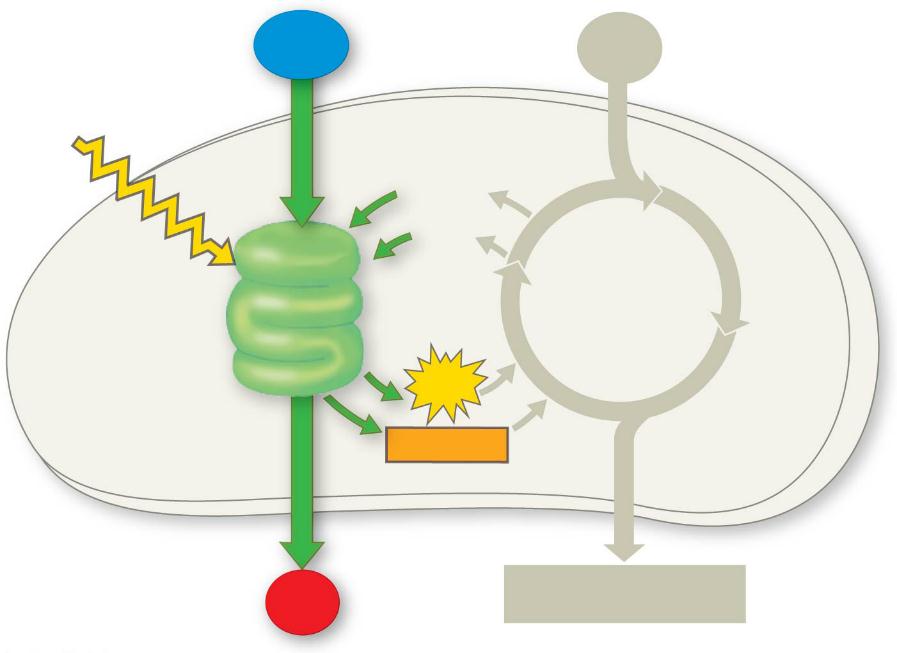 H2O
CO2
Light
NADP+
ADP
CALVIN
CYCLE
LIGHT
REACTIONS
ATP
NADPH
[CH2O] (sugar)
O2
[Speaker Notes: Figure 10.UN02 In-text figure, light reaction schematic, p. 195]
Figure 10.14-5
Electron
transport
chain
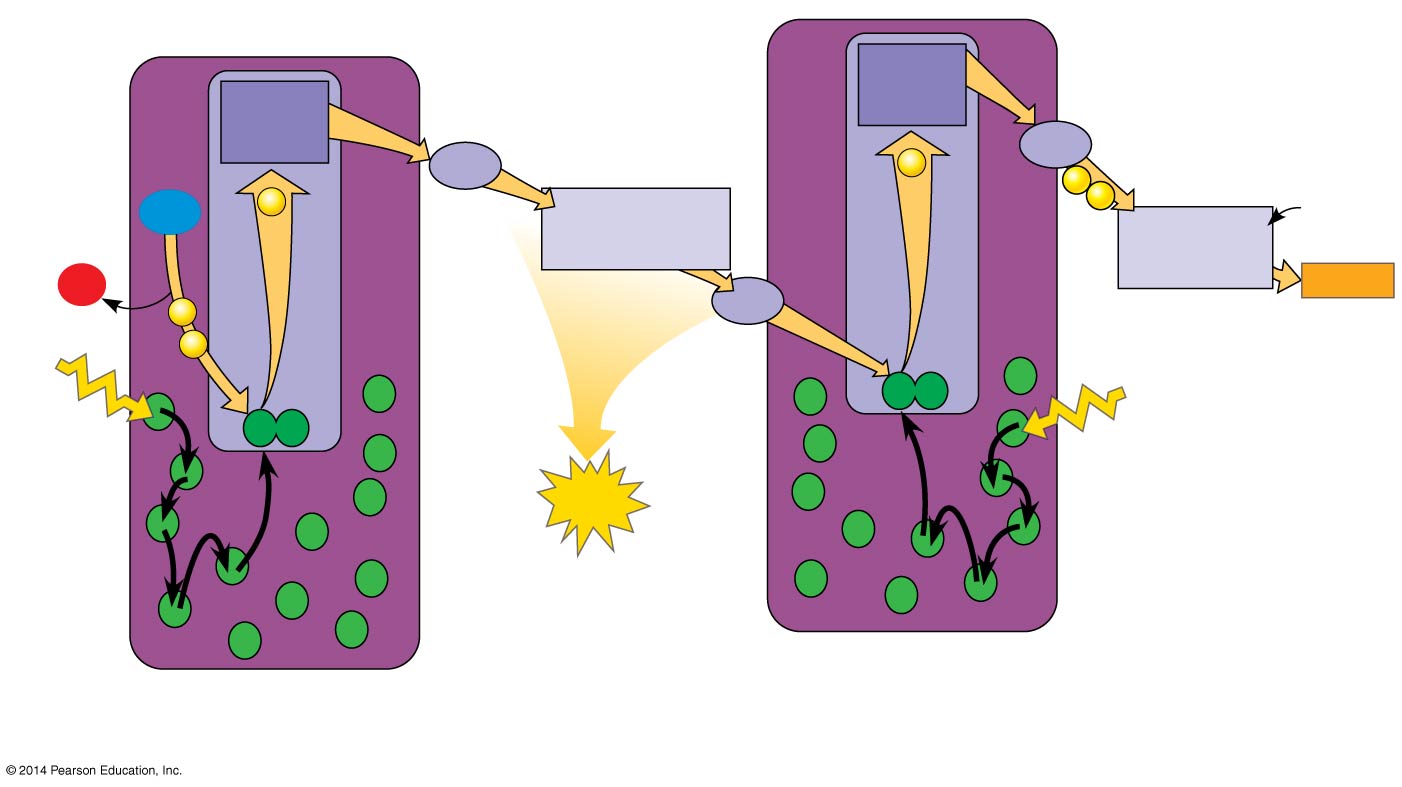 Electron
transport
chain
Primary
acceptor
Primary
acceptor
Fd
e−
Pq
e−
NADP+
+ H+
e−
2 H+
e−
H2O
Cytochrome
complex
+
NADP+
reductase
NADPH
½
O2
Pc
e−
P700
e−
1
2
3
4
5
6
7
8
P680
Light
Light
ATP
Pigment
molecules
Photosystem I
(PS I)
Photosystem II
(PS II)
[Speaker Notes: Figure 10.14-5 How linear electron flow during the light reactions generates ATP and NADPH (step 5)]
Figure 10.17
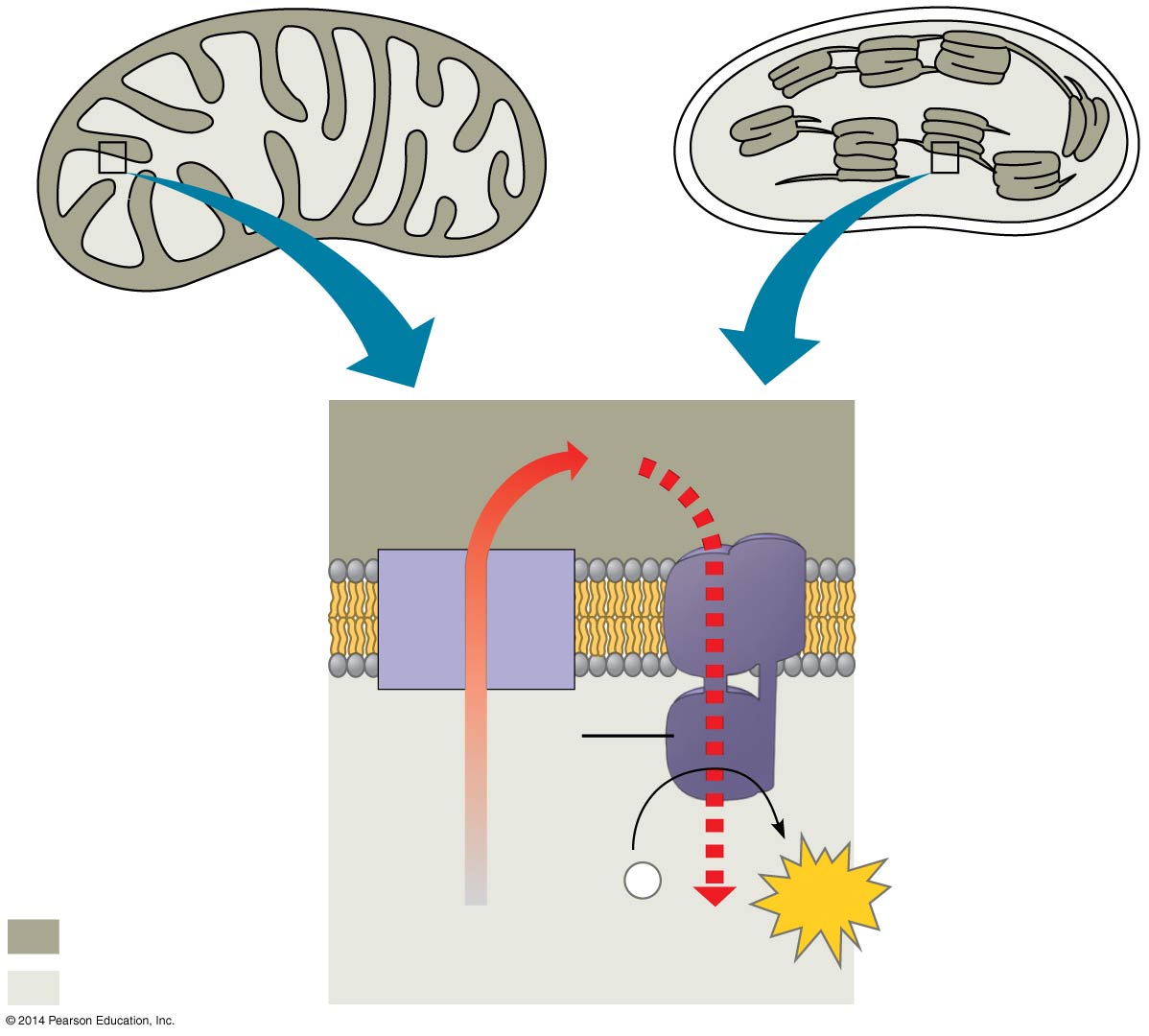 CHLOROPLAST
STRUCTURE
MITOCHONDRION
STRUCTURE
Inter-
membrane
space
Diffusion
H+
Thylakoid
space
Electron
transport
chain
Thylakoid
membrane
Inner
membrane
ATP
synthase
Stroma
Matrix
ADP +
Key
P
ATP
i
H+
Higher [H+]
Lower [H+]
[Speaker Notes: Figure 10.17 Comparison of chemiosmosis in mitochondria and chloroplasts]
Figure 10.18
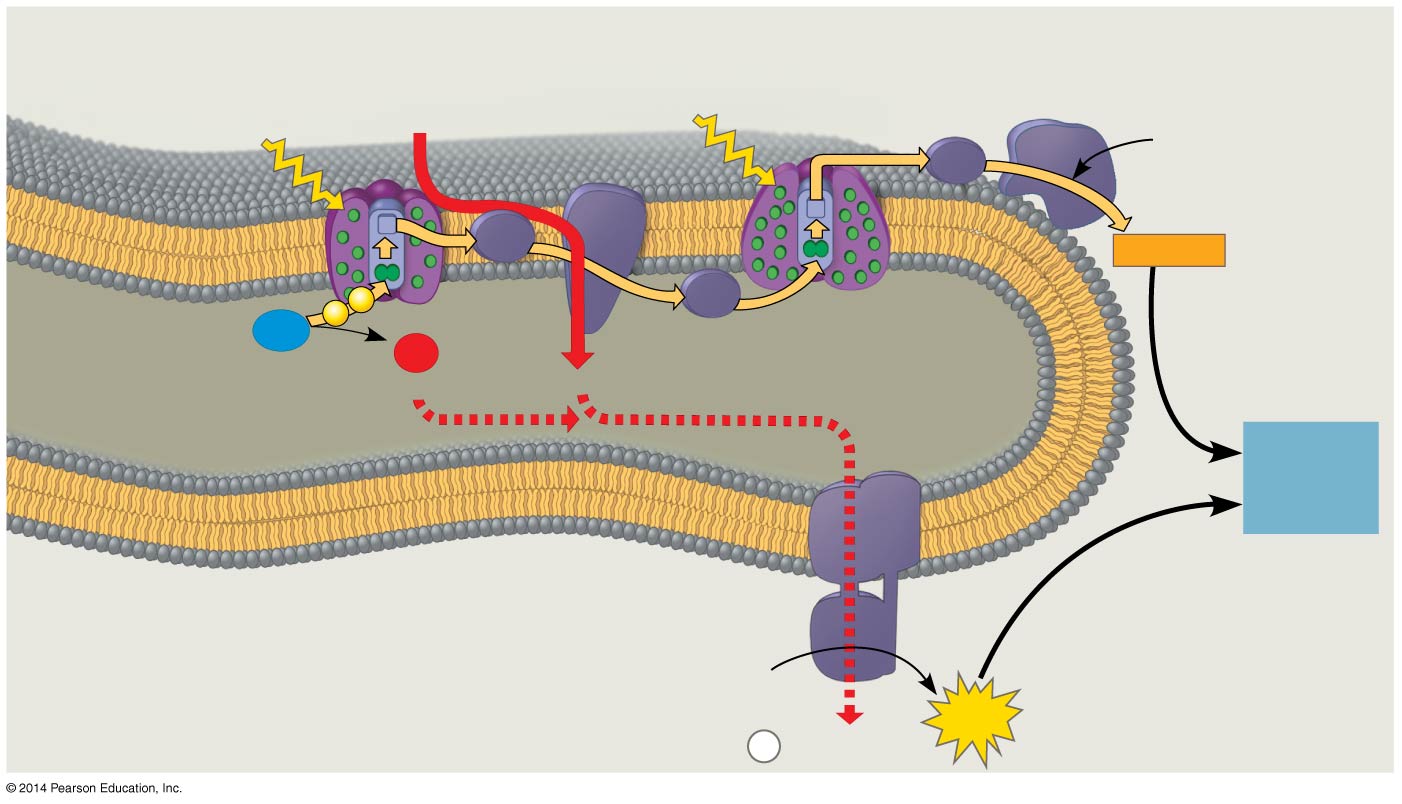 Cytochrome
complex
NADP+
reductase
Photosystem I
Photosystem II
Light
3
2
1
4 H+
Light
+ H+
NADP+
Fd
Pq
NADPH
Pc
e
e
H2O
O2
½
THYLAKOID SPACE
(high H+ concentration)
4 H+
+2 H+
To
Calvin
Cycle
Thylakoid
membrane
ATP
synthase
STROMA
(low H+ concentration)
ADP
+
ATP
H+
P
i
[Speaker Notes: Figure 10.18 The light reactions and chemiosmosis: Current model of the organization of the thylakoid membrane]
Figure 10.UN03
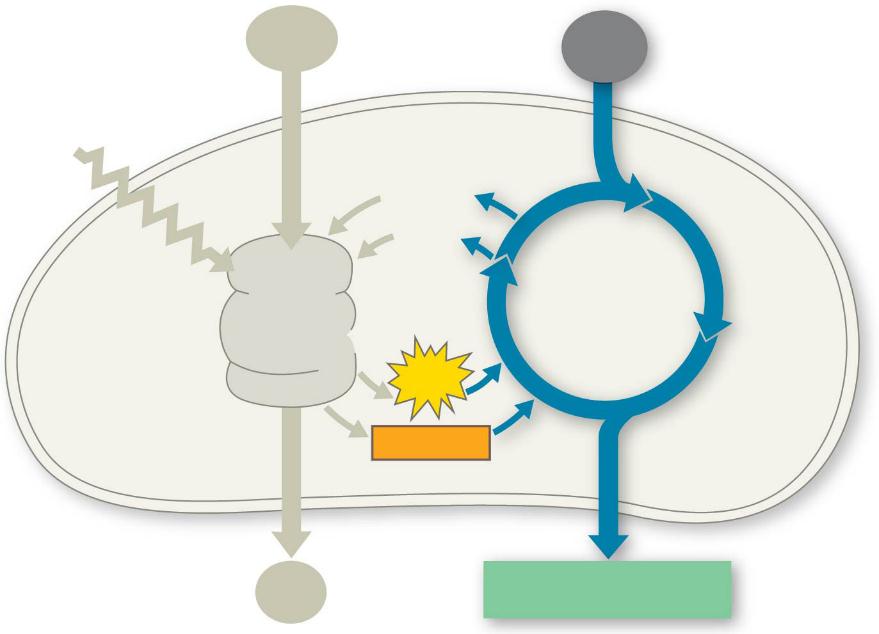 H2O
CO2
Light
NADP+
ADP
CALVIN
CYCLE
LIGHT
REACTIONS
ATP
NADPH
O2
[CH2O] (sugar)
[Speaker Notes: Figure 10.UN03 In-text figure, Calvin cycle schematic, p. 200]
Figure 10.19-3
Input 3 CO2, entering one per cycle
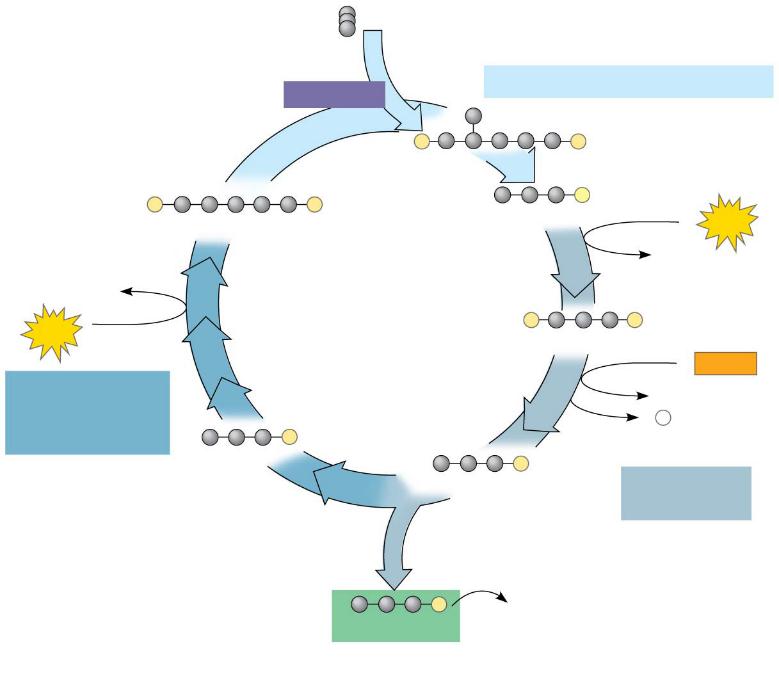 Phase 1: Carbon fixation
Rubisco
3
P
P
6
P
3
P
P
3-Phosphoglycerate
RuBP
6
ATP
6 ADP
Calvin
Cycle
3 ADP
6
P
P
3
ATP
1,3-Bisphosphoglycerate
6
NADPH
Phase 3:
Regeneration
of RuBP
6 NADP+
6
P
i
P
5
G3P
6
P
Phase 2:
Reduction
G3P
Glucose and
other organic
compounds
1
P
G3P
Output
[Speaker Notes: Figure 10.19-3 The Calvin cycle (step 3)]
Figure 10.20a
C4 leaf anatomy
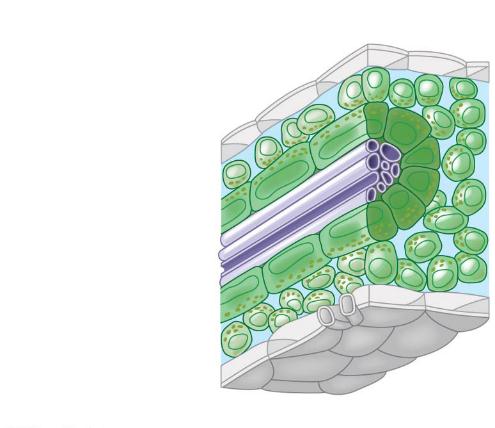 Mesophyll
cell
Photo-
synthetic
cells of
C4 plant
leaf
Bundle-
sheath
cell
Vein
(vascular
tissue)
Stoma
[Speaker Notes: Figure 10.20a C4 leaf anatomy and the C4 pathway (part 1: leaf anatomy)]
Figure 10.20b
The C4 pathway
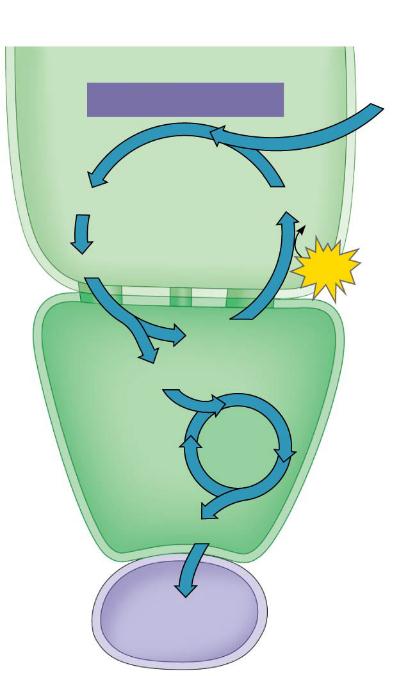 Mesophyll
cell
CO2
PEP carboxylase
Oxaloacetate (4C)
PEP (3C)
ADP
Malate (4C)
ATP
Pyruvate(3C)
CO2
Bundle-
sheath
cell
Calvin
Cycle
Sugar
Vascular
tissue
[Speaker Notes: Figure 10.20b C4 leaf anatomy and the C4 pathway (part 2: pathway)]
Figure 10.21
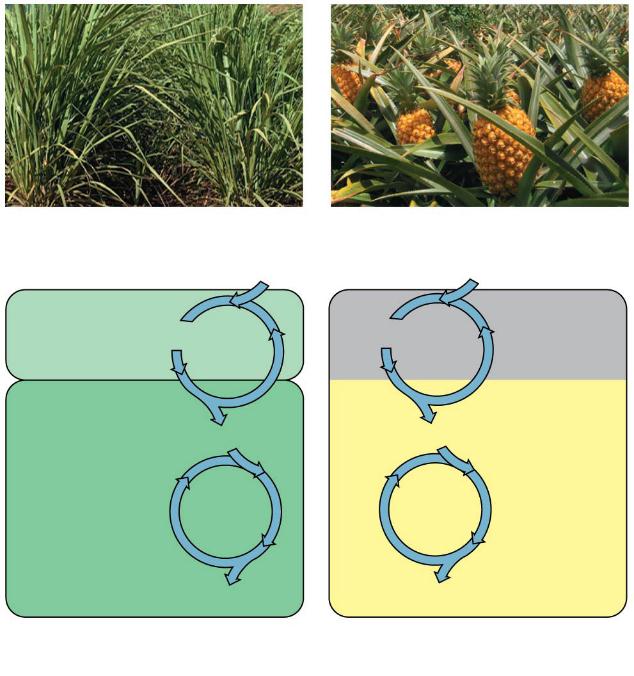 Sugarcane
Pineapple
C4
CAM
CO2
CO2
Mesophyll
cell
Organic
acid
Organic
acid
Night
1
1
CO2
CO2
2
2
Bundle-
sheath
cell
Day
Calvin
Cycle
Calvin
Cycle
Sugar
Sugar
(a) Spatial separationof steps
(b) Temporal separationof steps
[Speaker Notes: Figure 10.21 C4 and CAM photosynthesis compared]
Figure 10.22a
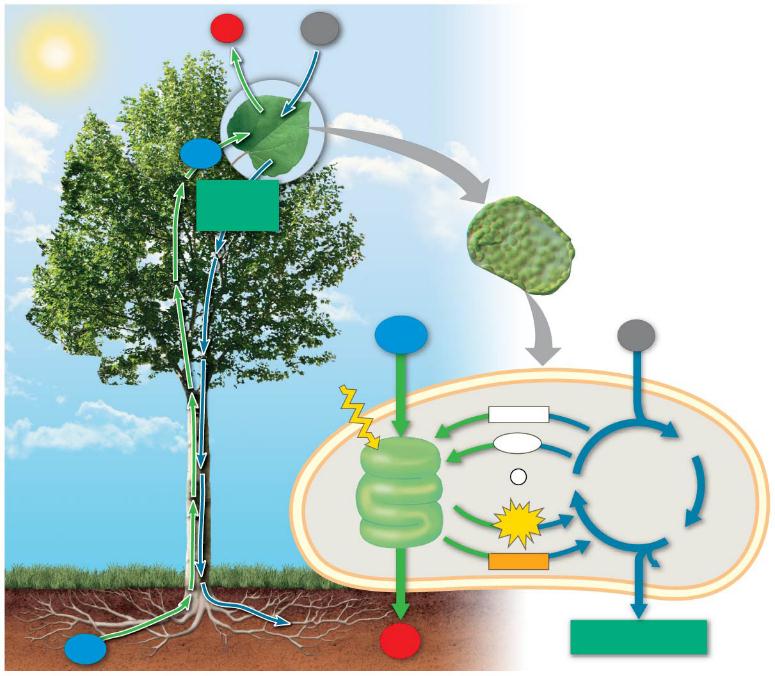 O2
CO2
H2O
Sucrose
(export)
Mesophyll cell
Chloroplast
H2O
CO2
Light
NADP+
ADP
3-Phosphoglycerate
+
LIGHT
REACTIONS:Photosystem II
Electron transport
chain
CALVIN
CYCLE
P
RuBP
i
ATP
G3P
Photosystem I
Electron transport
chain
NADPH
Starch
(storage)
Sucrose (export)
O2
H2O
[Speaker Notes: Figure 10.22a A review of photosynthesis (part 1)]
Figure 10.22b
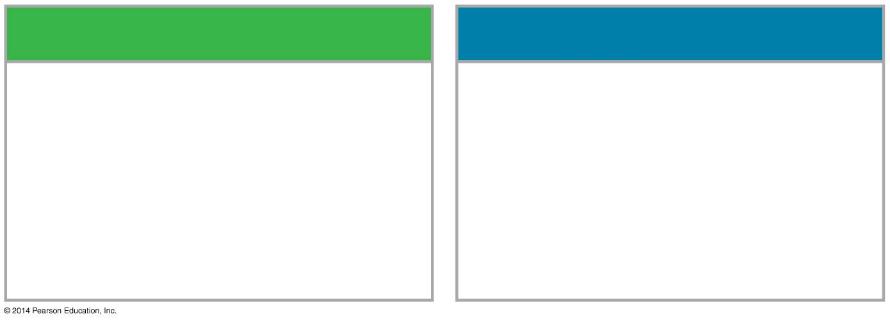 LIGHT REACTIONS
CALVIN CYCLE REACTIONS
Are carried out by moleculesin the thylakoid membranes
Take place in the stroma
Use ATP and NADPH to convertCO2 to the sugar G3P
Convert light energy to thechemical energy of ATPand NADPH
Return ADP, inorganic phosphate,and NADP+ to the light reactions
Split H2O and release O2to the atmosphere
[Speaker Notes: Figure 10.22b A review of photosynthesis (part 2)]